Sostegno allo studio
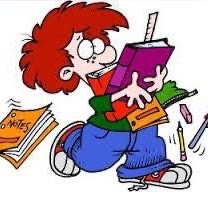 Anno scolastico 2022-2023
Report intermedio
L. Villani - G. Zaccagnini – V. Poldiallai – M. Crispino
Iscritti e frequentanti sportello di FISICA
Iscritti e frequentanti sportello di FRANCESE
Iscritti e frequentanti sportello di INGLESE
Iscritti e frequentanti sportello di MATEMATICA
Iscritti e frequentanti sportello di SPAGNOLO
Iscritti e frequentanti sportello di GRAMMATICA E LESSICO
*Si registra una sola presenza a una delle 7 lezioni previste
Iscritti e frequentanti sportello di ALFABETIZZAZIONE L2
*Più o meno regolarmente